Sector Lower Mississippi River
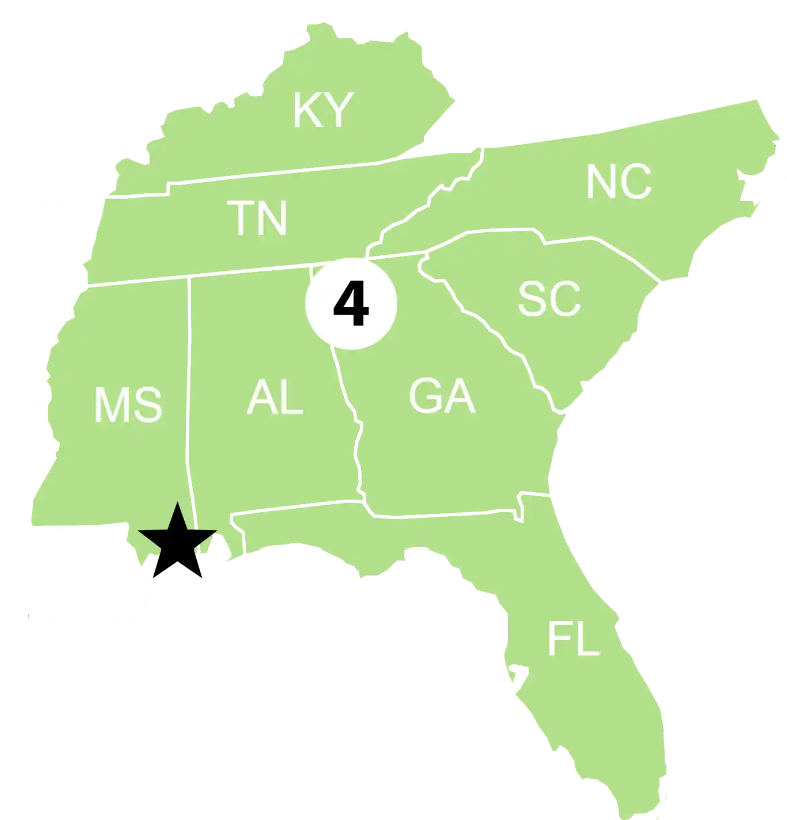 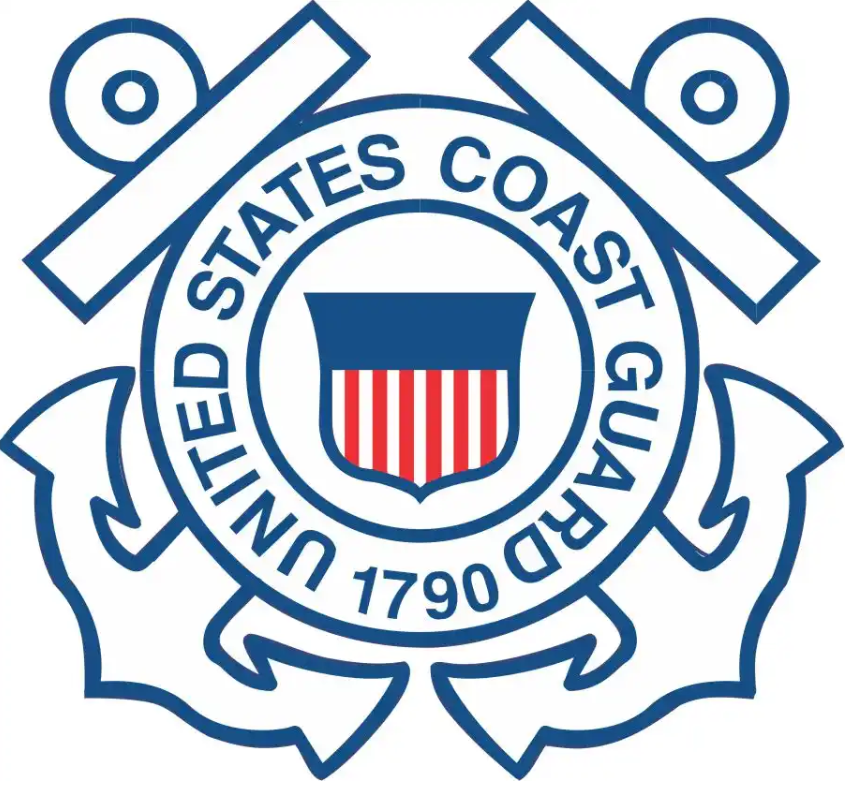